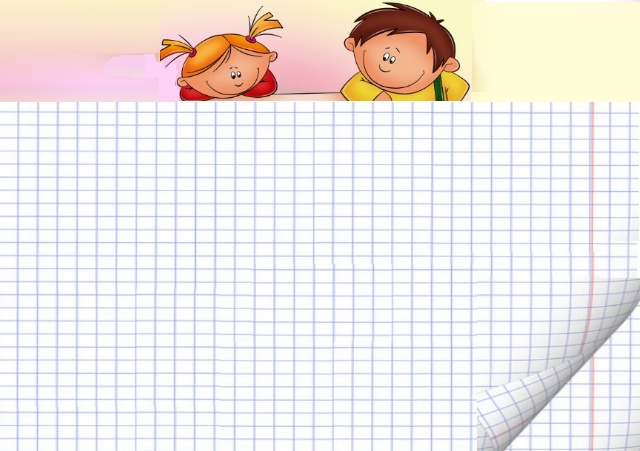 Урок русского языка «Мягкий знак после букв шипящих на конце существительных женского рода»
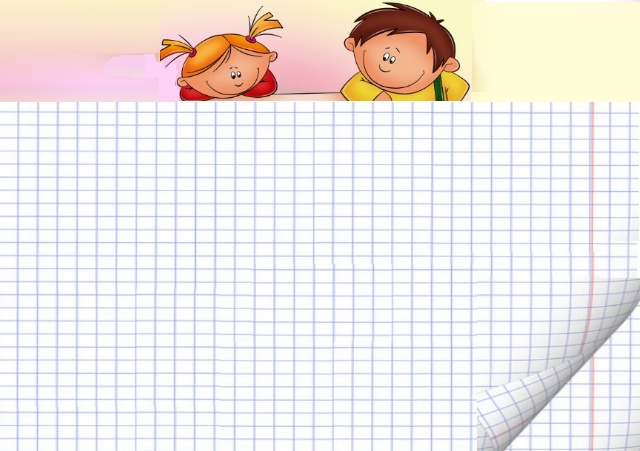 металл                      пейзаж свитер                       пальто корабль                     газета костёр                       соловей копейка                    камыш
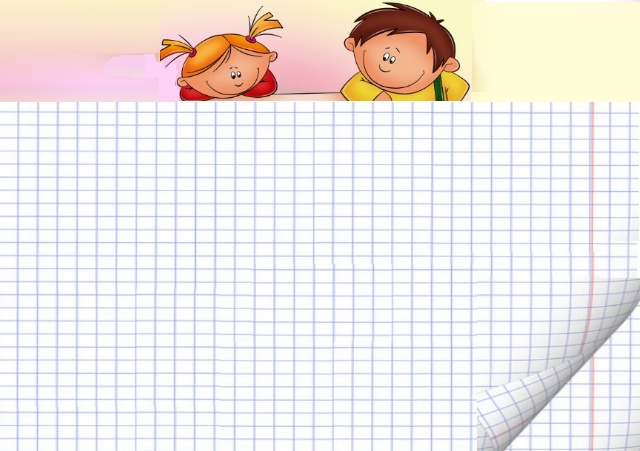 Нож, камыш, рожь,  глушь, врач, ночь, вещь, плащ.

Задание: Обсудите в парах, что общего у этих слов и в чем различие?    Какой возникает вопрос?
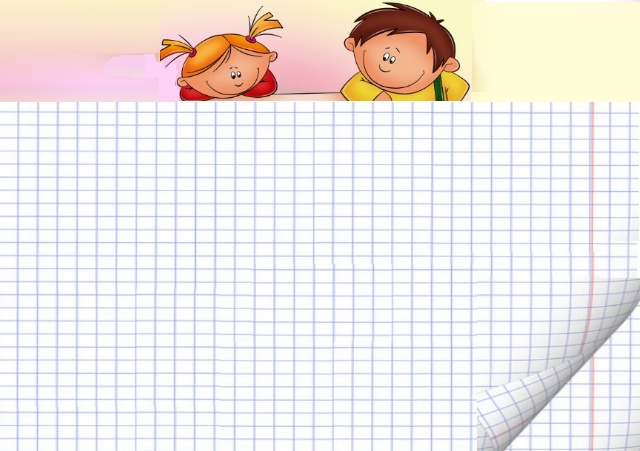 В русском языке мягкий знак употребляется в трех случаях:
1.Для обозначения мягкости согласного звука на письме;
2.Как разделительный;
3.Как показатель определенной грамматической формы слова (например, формы рода).
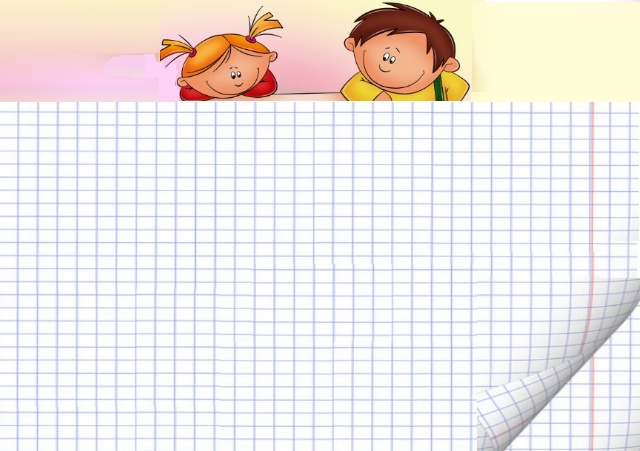 Алгоритм
Убеждаюсь в том, что слово – имя существительное.
Смотрю, есть ли шипящий на конце слова.
Определяю род. Если существительное в начальной форме женского рода, то ставлю мягкий знак, если мужского рода – мягкий знак не нужен.
Проверяю написанное.
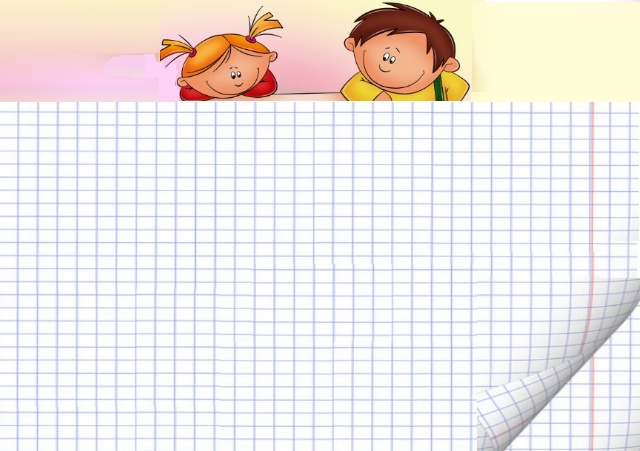 Домашнее задание по выбору:
Работа с пословицами – стр.31 №52
Подобрать антонимы – стр.32 №55
Вставить пропущенные буквы – стр.32 №53